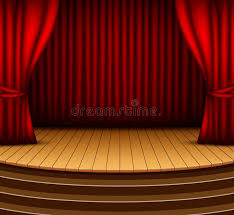 KULTURNE USTANOVE
Ustanove u koje odlazimo da bismo nešto novo doznali, naučili i zabavili se, zovu se kulturne ustanove.
To su:
kazalište,
kino,
muzej,
galerija i 
knjižnica.
Za ulazak u neke ustanove potrebno je kupiti
ulaznicu.





U kulturnim ustanovama ponašamo se pristojno.
Tihi smo, mirni i pažljivi. Za odlazak u kulturne
ustanove trebamo se prikladno odjenuti.
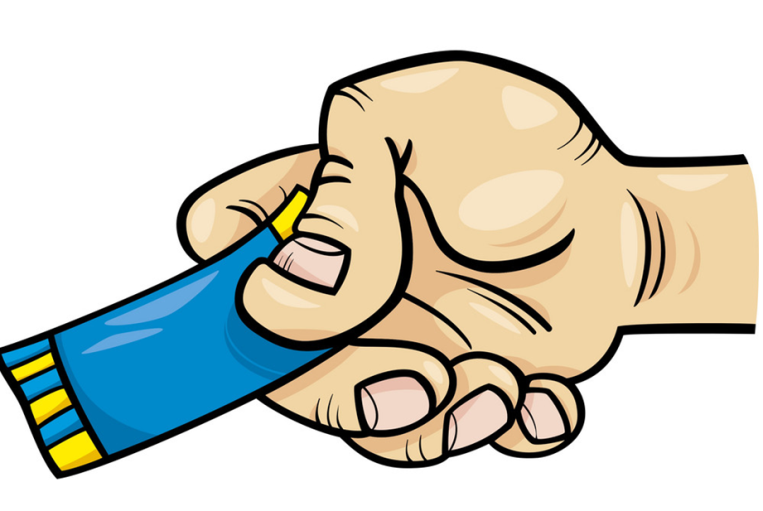 KAZALIŠTE
U kazalištu gledamo
kazališne predstave i
opere.

Prikazuju nam ih
glumci, plesači i
glazbenici.
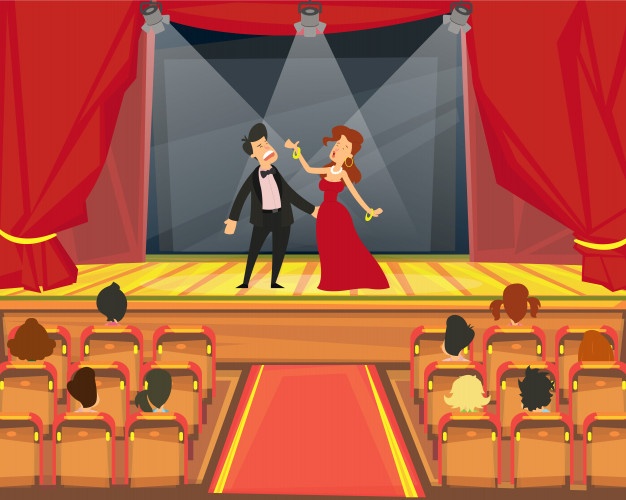 Kazališni šaptač je čovjek koji u kazalištu
glumcima šapće tekst ako ga zaborave. 
Publika ga ne vidi.
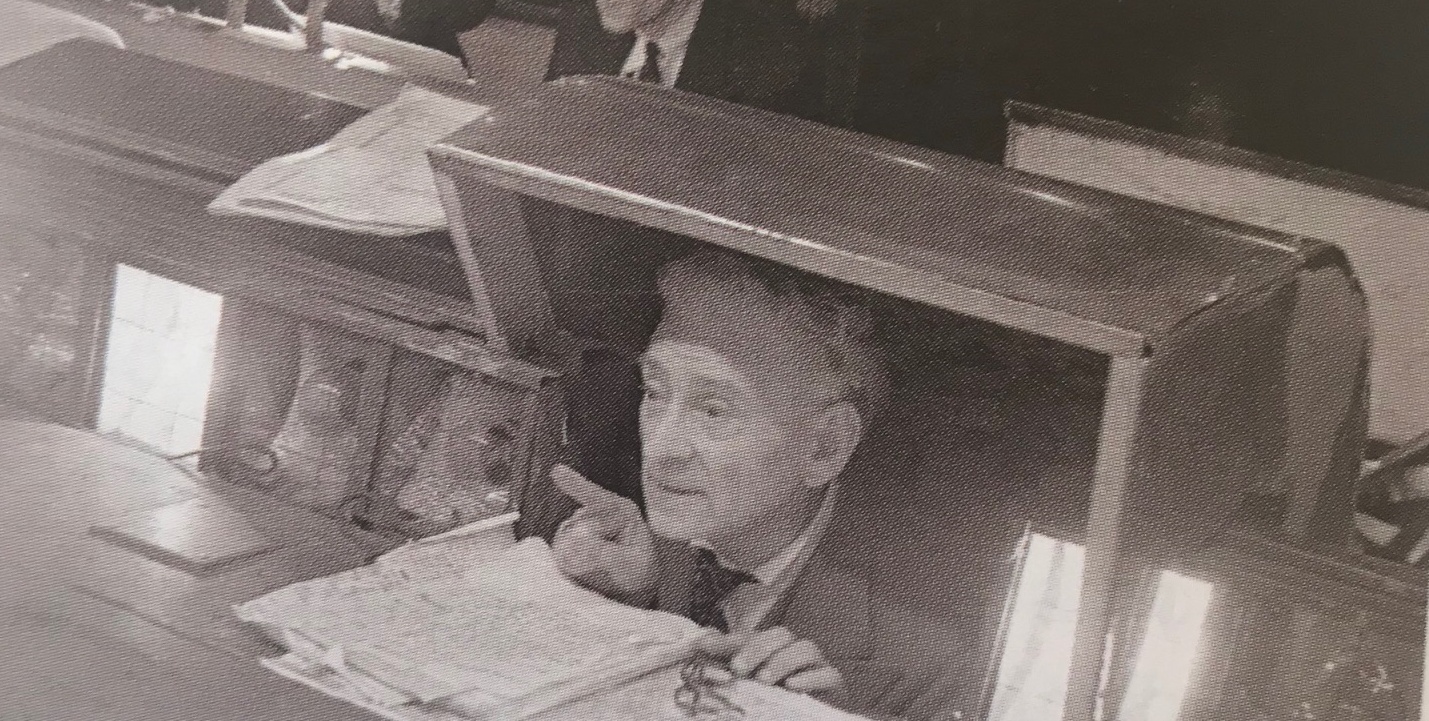 KINO
U kinu gledamo filmove.
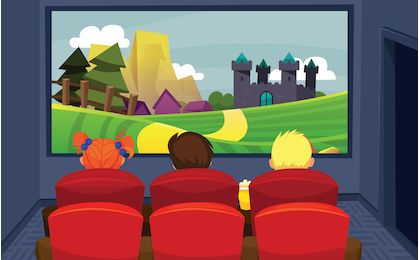 MUZEJ
U muzeju razgledavamo razne predmete i
umjetnička djela.
Upoznajemo kulturno i narodno stvaralaštvo.
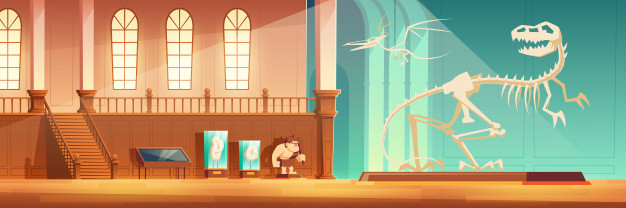 GALERIJA
U galeriji razgledavamo i upoznajemo
umjetnička djela.
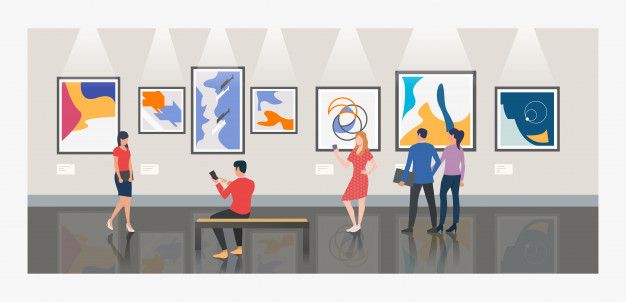 KNJIŽNICA
U knjižnici posuđujemo knjige. Za posudbu
trebamo iskaznicu. O knjigama brinu knjižničari.
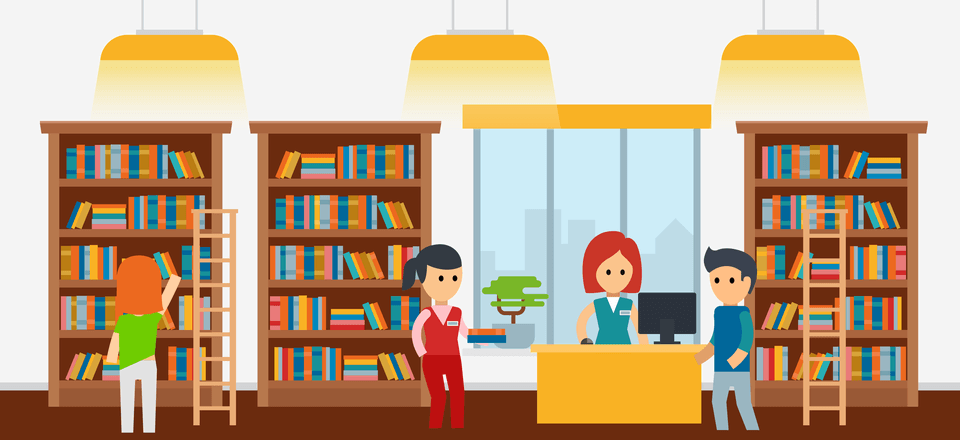 Prepiši u bilježnicu:
Kulturne ustanove

-kazalište
kino 
muzej
galerija
knjižnica
Domaća zadaća
Riješi zadatke u
   radnoj bilježnici na
   81. i 82. stranici.
   Zamoli roditelje da mi pošalju fotografiju tvog uratka.
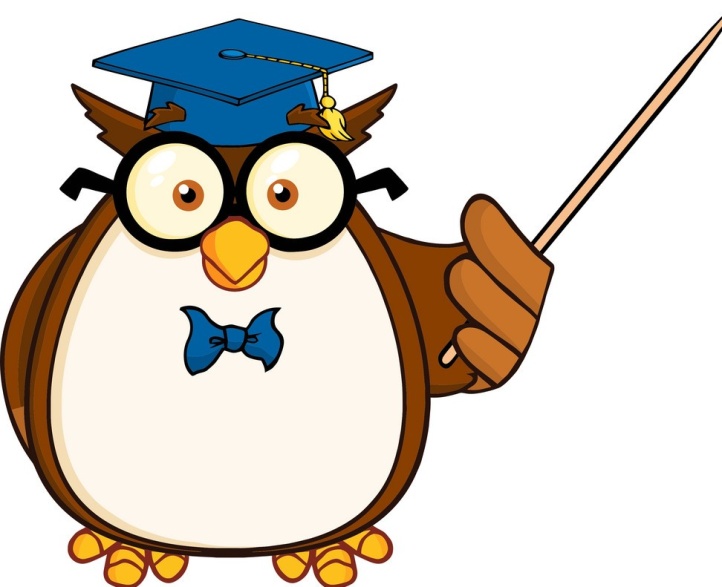